East Carolina University
East Carolina University
TBA
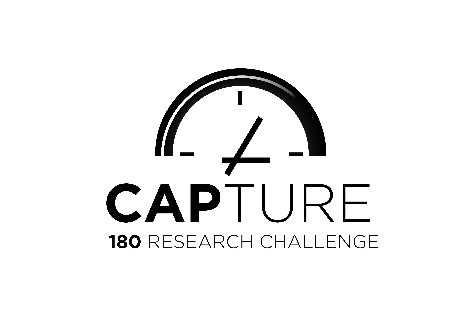 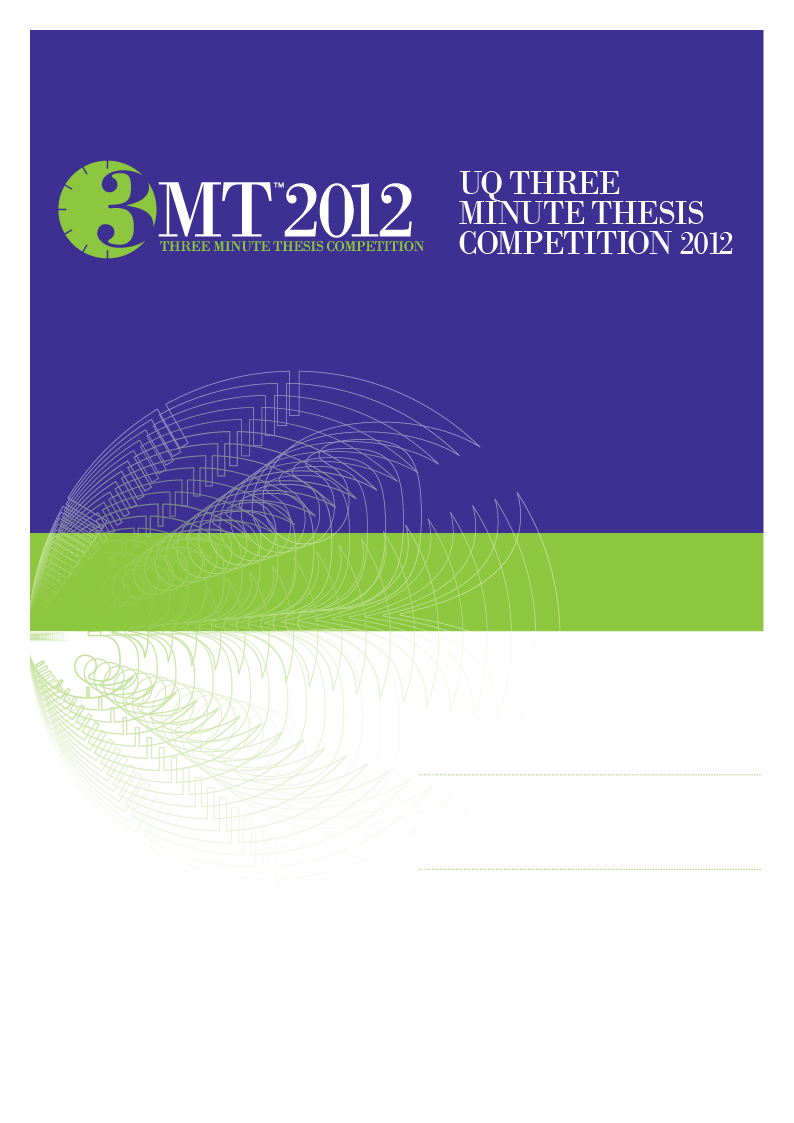 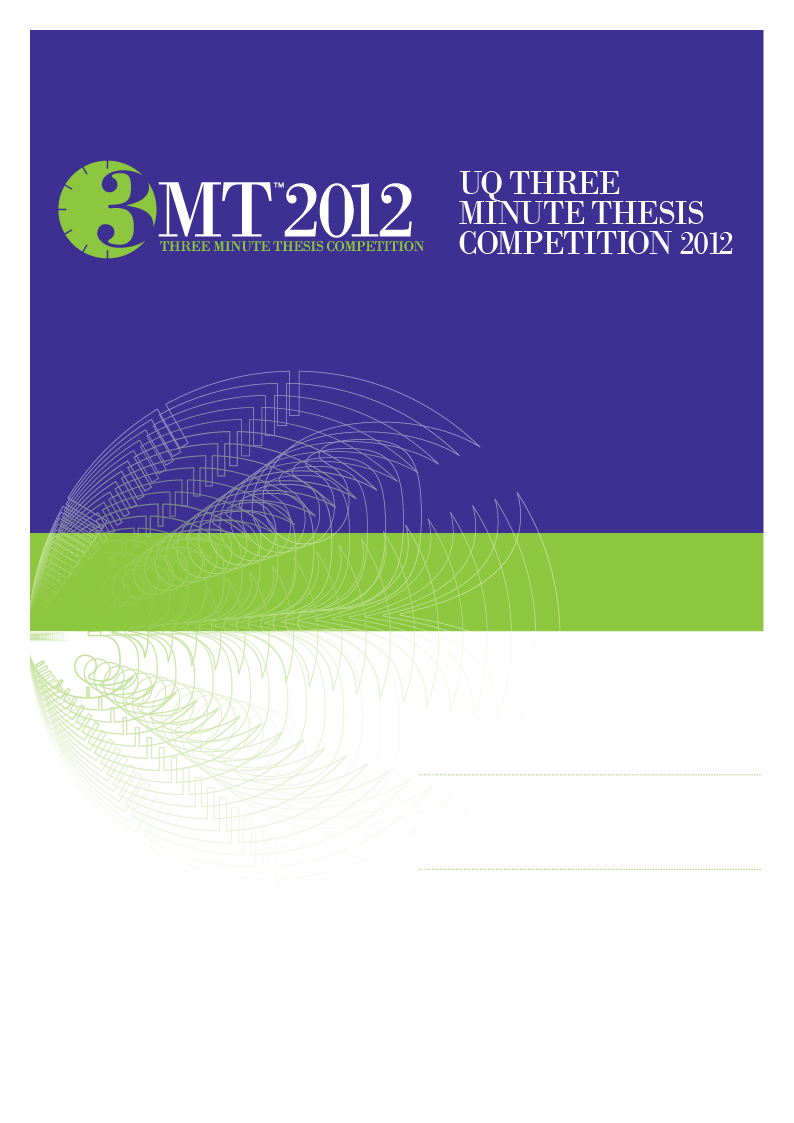